Abdallh Herbawe
Chair for Materials Science and Nanotechnology, TU Dresden
Inkjet printed Gas Sensors based on 2D materials
Thesis Advisory committee (TAC) Kick-off meeting
Olfactorial Perceptronics
Friday, January 26, 2024
Outline
Introduction
2D materials
What Are MXenes?
Why MXenes for gas sensing?
MXenes based gas sensors in Literature today!
Strategies for modifying MXenes for gas sensing?
Why Inkjet Printing?
Project goals
Project Plan
Results and proof of concepts
Research Time table
Proof of concept and results so far
2D Materials
High Surface Area
Tunable Electronic Properties
High Electron Mobility
Chemical Sensitivity
Potential for Multifunctionality
Graphene
H-BN
MXene
TMDs
BP
LDHs
Polymer
Metal oxides
MOFs
Introduction: What Are MXenes?
A family of 2D materials consisting of:
Transition metal.
Carbides/nitrides/Carbonitrides/oxycarbides.

They are general made of etching away Al in MAXene precursors such as Ti2AlC, or Ti3AlC2.

MXenes are generally represented by Mn+1XnTx
M represents an early transition metal.
X denotes either carbon, nitrogen, carbonitride, or oxycarbide.
T represents surface terminations on the outer transition metal layers.
Credit: © Martin Künsting/HZB
Introduction: Why MXenes for gas sensing?
Large surface area
High conductivity
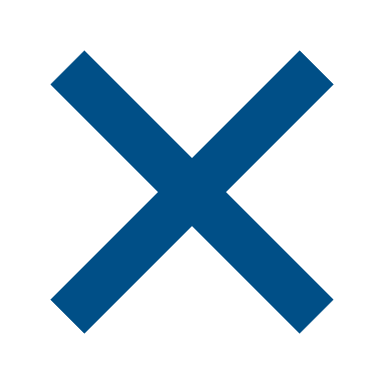 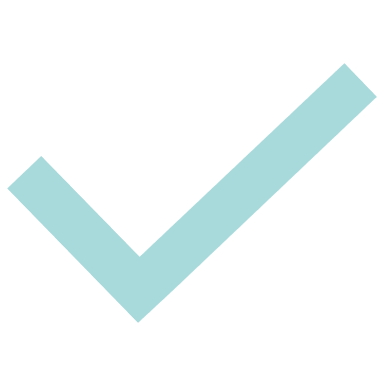 POSITIVES
Cross-interference
Base line drift
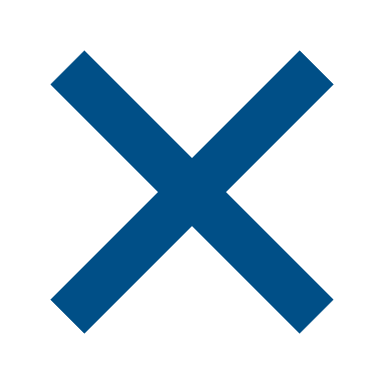 NEGATIVES
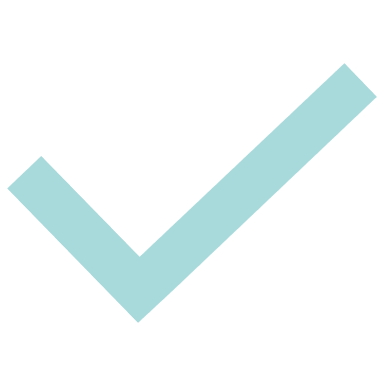 easily degraded in moisture environment
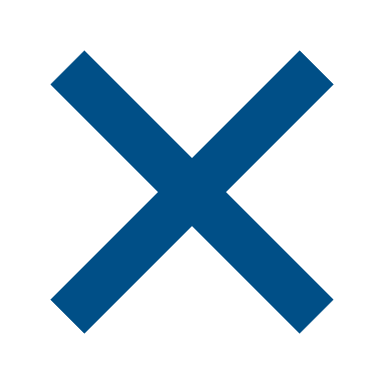 high signal-to-noise ratio
Low band-gap
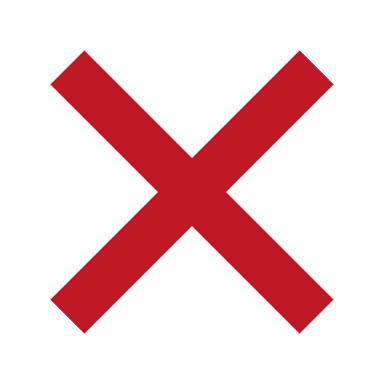 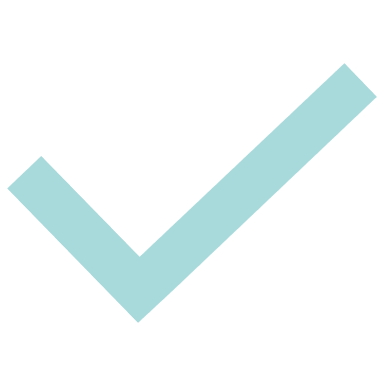 Introduction: MXenes based gas sensors in Literature today!
M. Sai Bhargava Reddy, Coordination Chemistry Reviews (2024)
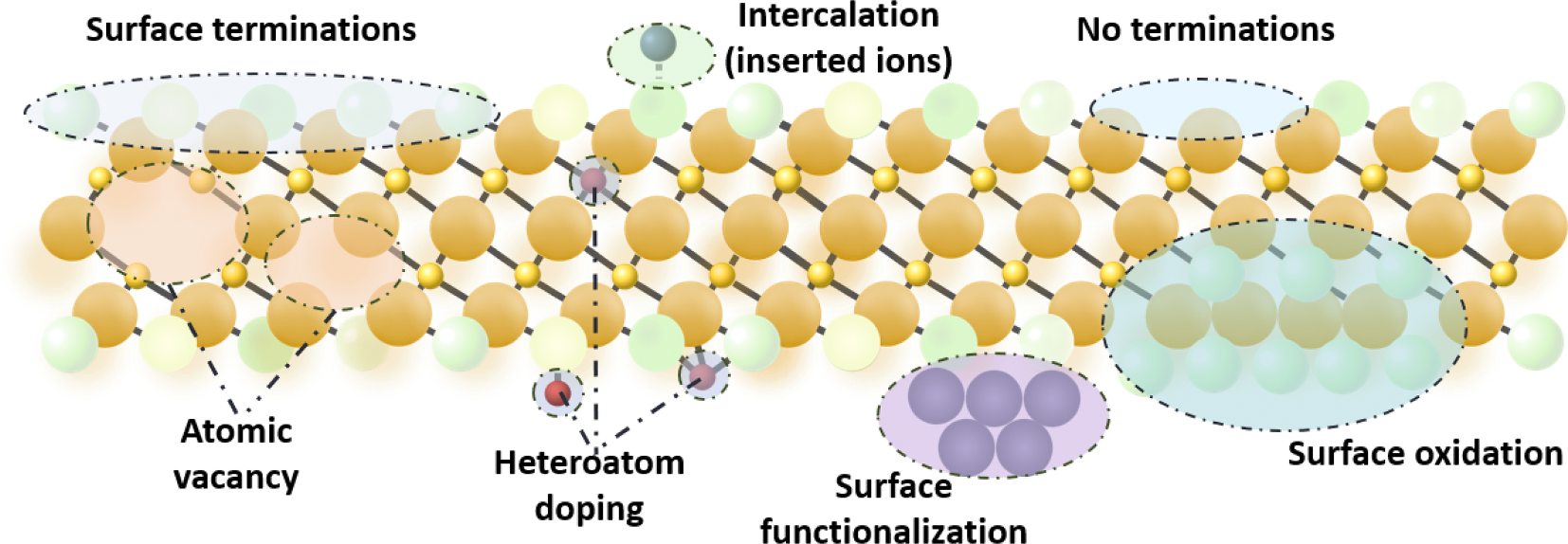 Introduction: Strategies for modifying MXenes for gas sensing?
Intercalation
(inserted ions)
Surface terminations
No terminations
Atomic
vacancy
Surface oxidation
Heteroatom
doping
Surface
functionalization
M. Sai Bhargava Reddy, Coordination Chemistry Reviews (2024)
Introduction: Why Inkjet Printing?
M. Sai Bhargava Reddy, Coordination Chemistry Reviews (2024)
Research Goals
Fabrication of Inkjet printed 2D materials based gas sensors for smart olfactory mimicking and sensing of H2S and H2
Research Plan
Other modifications
Inkjet printing gas sensor with Mxene sheets as sensing material
Conducting Gas sensing experiments
Growing gold nano structures on Mxene sheets
Formulating ink for inkjet printing out of the Mxene sheets
Synthesis of Titanium Carbide Mxenes
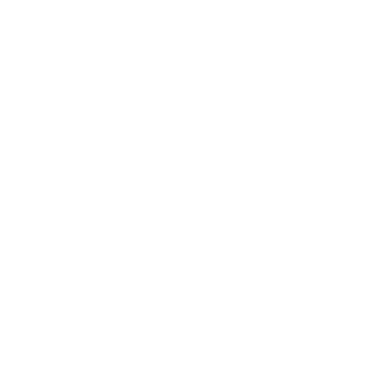 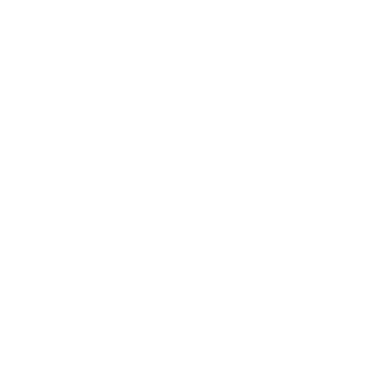 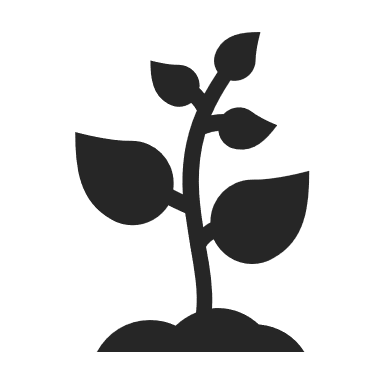 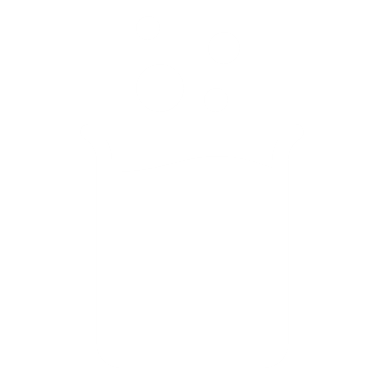 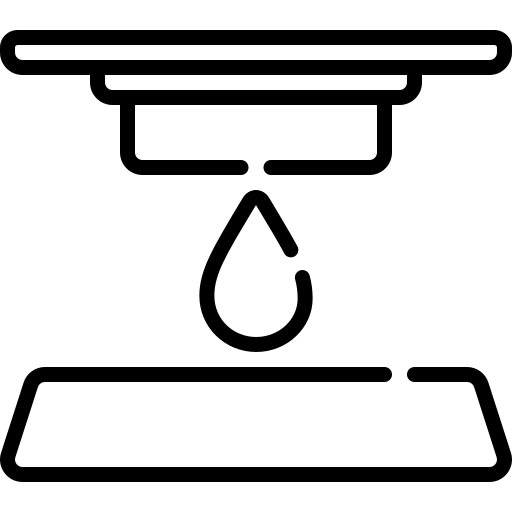 Surface Modification
Ink
Formulation
Sensor Fabrication
Mxene
Synthesis
Gas
Sensing
Research time table
Mxene
Synthesis
Ink
Formulation
Gas
Sensing
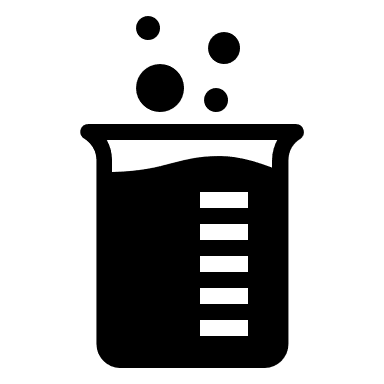 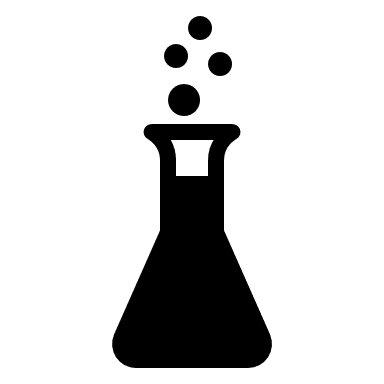 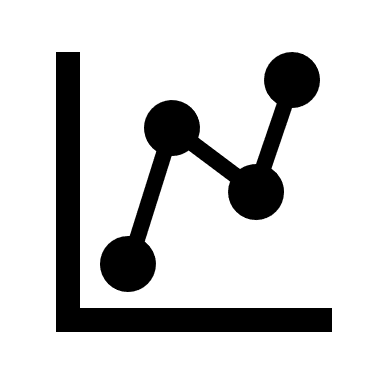 Surface Modification
Sensor Fabrication
Other modifications
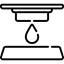 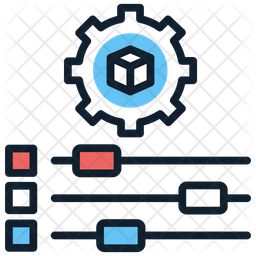 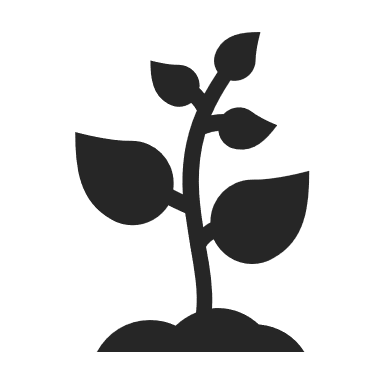 Proof of concept and results so far
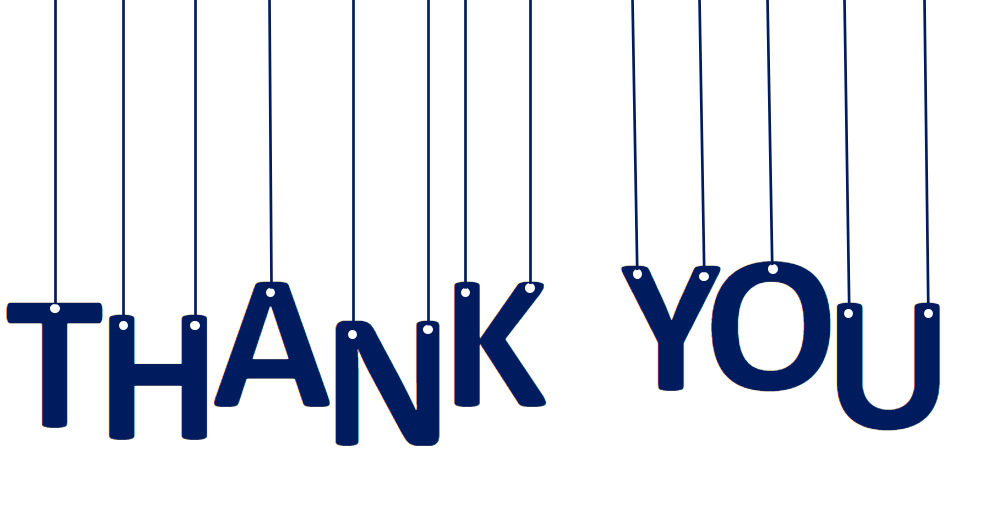